État du document
Flux de travaux d’une demande de congé
Action / transition
Acteur Employé
Demande en cours
(brouillon)
Demande refusée
Acteur Responsable niveau 1
Acteur Responsable niveau 2
Transition automatique du moteur de workflow
Refuser
Refuser
Demander
Refuser
En attente d’approbation
Demande accordée
Demande approuvée
Approuver
Approuver
CLIENT
Point de vente
Système d’information
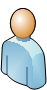 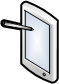 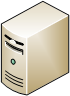 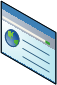 Progiciel de gestion 
du site marchand :
Présentation du catalogue, gestion du panier d’achat, gestion du paiement
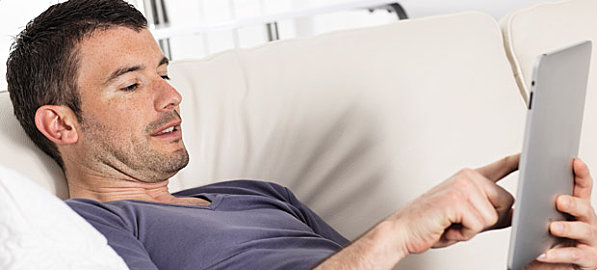 Site 
marchand
Achat en ligne
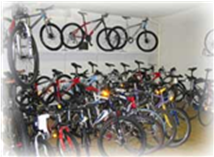 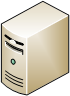 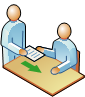 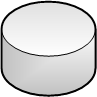 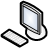 Progiciel de 
gestion intégré :
Gestion des processus de vente, et de livraison. Enregistrement des opérations comptables, etc.
Base de données associée :
Catalogue des produits, prix, quantités en  stocks, commandes, écritures comptables…
Achat en magasin
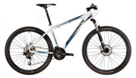 Livraison au client
CLIENTS
Point de contact
Système d’information
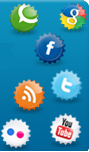 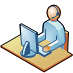 Gestionnaire de 
Communauté
(community manager)
Réseau social
Outils du web 2.0
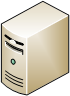 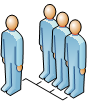 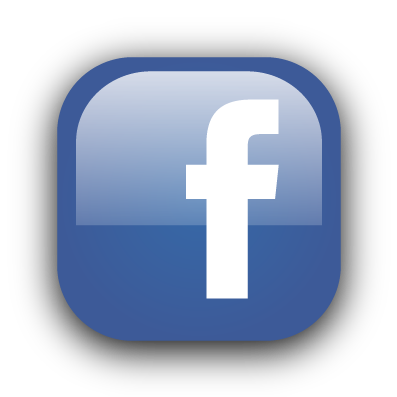 Progiciel de gestion 
du site marchand
État du document
Flux de travaux d’une demande de congé
Action / transition
Acteur Employé
Demande en cours
(brouillon)
Acteur Responsable niveau 1
Acteur Responsable niveau 2
Transition automatique du moteur de workflow
Demander
En attente d’approbation
Demande accordée
Demande approuvée
Approuver
État du document
Flux de travaux observé dans le PGI
Action / transition
Acteur Employé
Demande en cours
(brouillon)
Demande refusée
Acteur Responsable niveau 1
Acteur Responsable niveau 2
Transition automatique du moteur de workflow
Refuser
Refuser
Demander
En attente d’approbation
Demande accordée
Approuver
Flux de travail du traitement d’une commande
Facturée
Validée
Payée
2
3
1
3
Préparée
Panier (commande brouillon)
Livrée
4
Assistant de gestion ou comptable
Magasinier
Client